The iala world-wide academy
Briefing to VTS47
The problem – do I need a VTS?
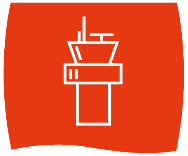 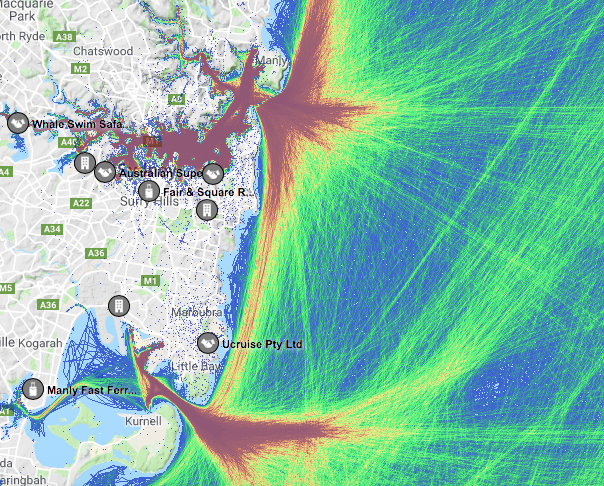 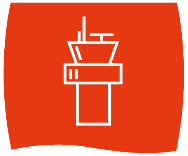 Standard 1040 – Vessel Traffic ServicesWhat do I need to do?
Standard 1040
Recommendation V-119
Do I need a VTS, if so what should it look like?
What kind of procedures do I need?
Recommendation R0127
Recommendation V-128
What equipment and technology do I need?
How should we communicate with vessels?
Recommendation R1012
Recommendation R1013
How do I monitor our performance?
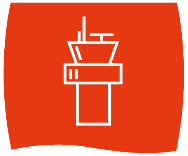 Capacity Building for VTS
Priority 1
Priority 2
Priority 3
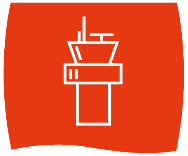 Capacity Building for VTS
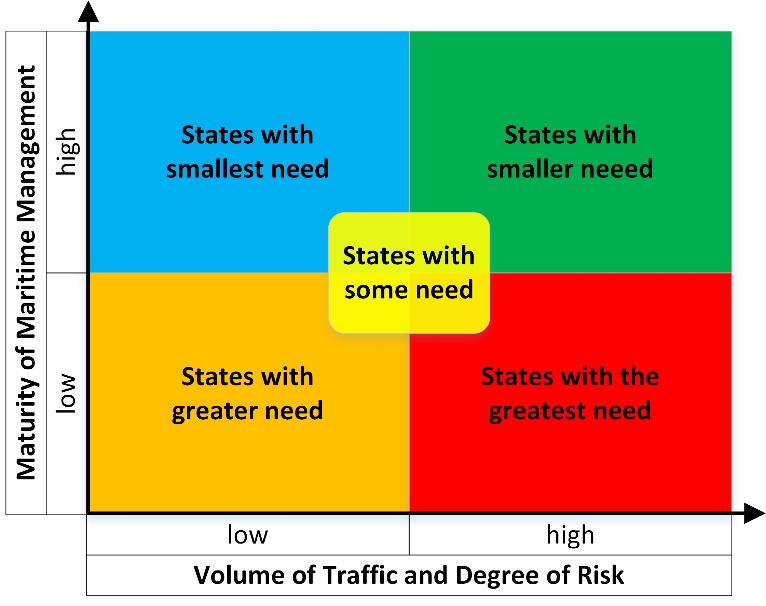 Priority 1 States have the greatest need, 
Priority 2 States have a greater need, 
Priority 3 States have some need.
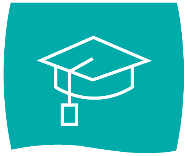 Standard 1050 – Training and CertificationWhat do I need to do?
Standard 1050
Recommendation R0103
How do I recruit and train my team?
Recommendation O-149
How should training organisations be run?
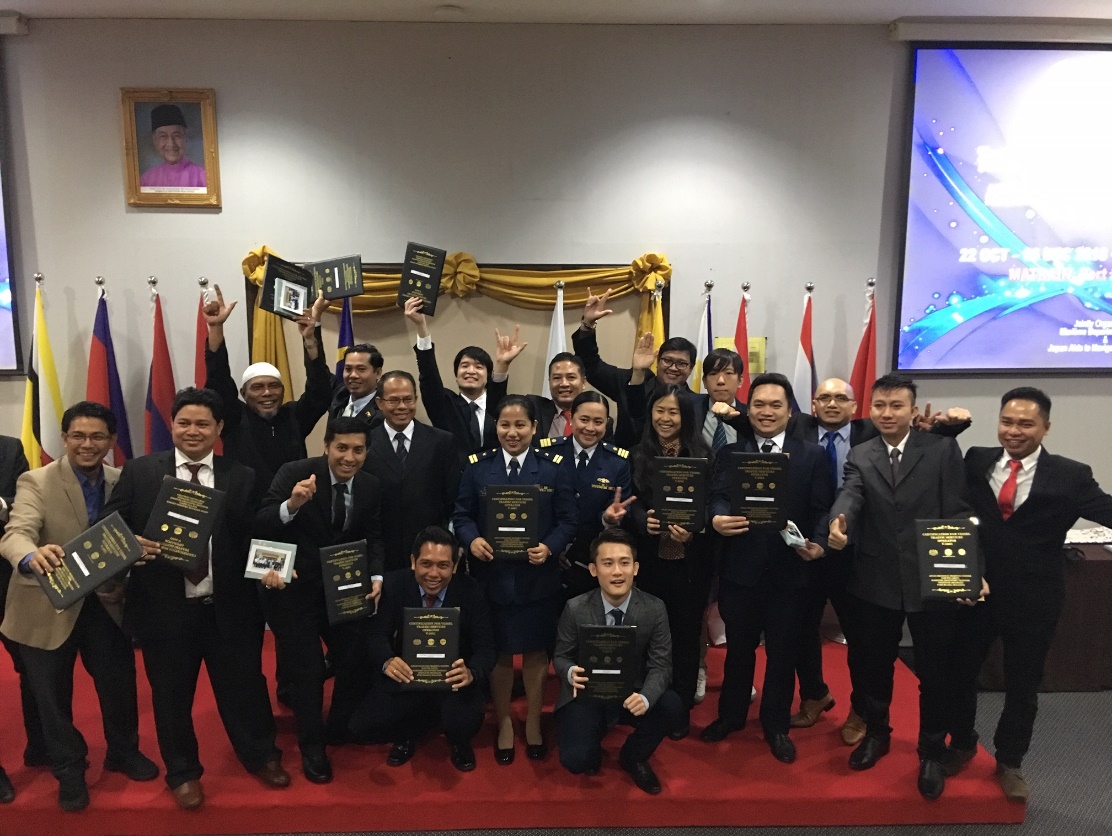 V-103/1 - Operator
V-103/2 - Supervisor
V-103/3 - OJT
V-103/4 – OJT Instructor
V-103/5 - Revalidation
IALA Seminar on VTS Training – save the date
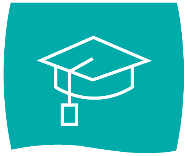 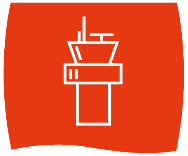 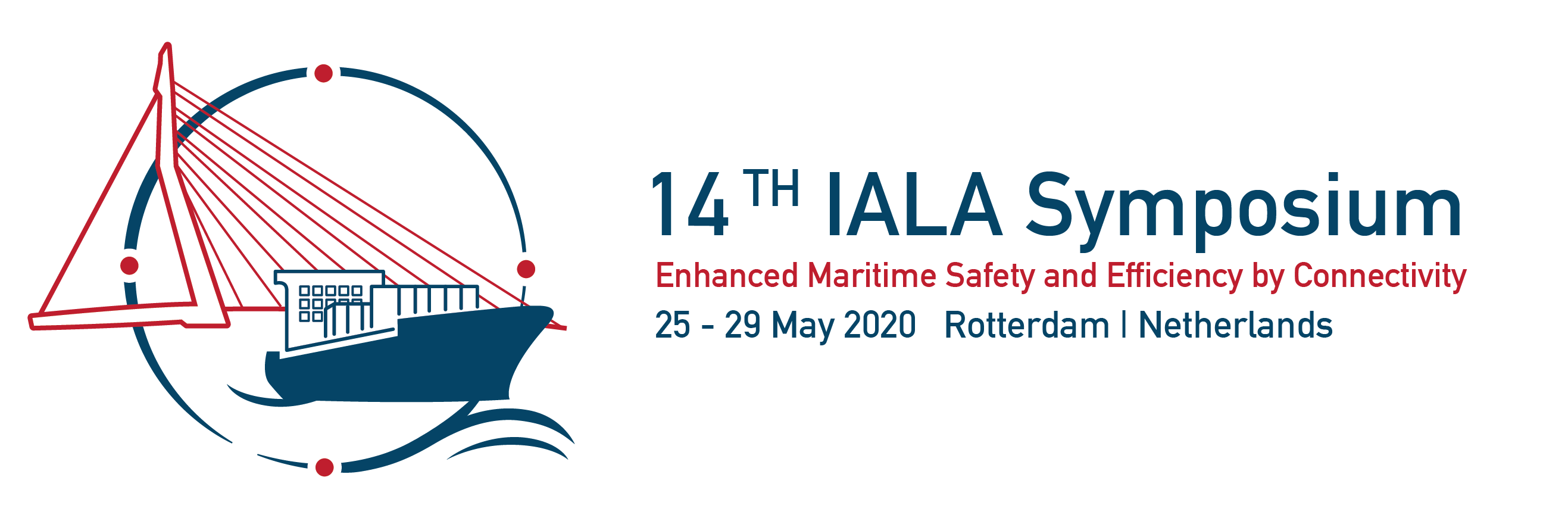 200+
Sunday 24 June 2020
Questions?
Contact: kevin.gregory@iala-aism.org